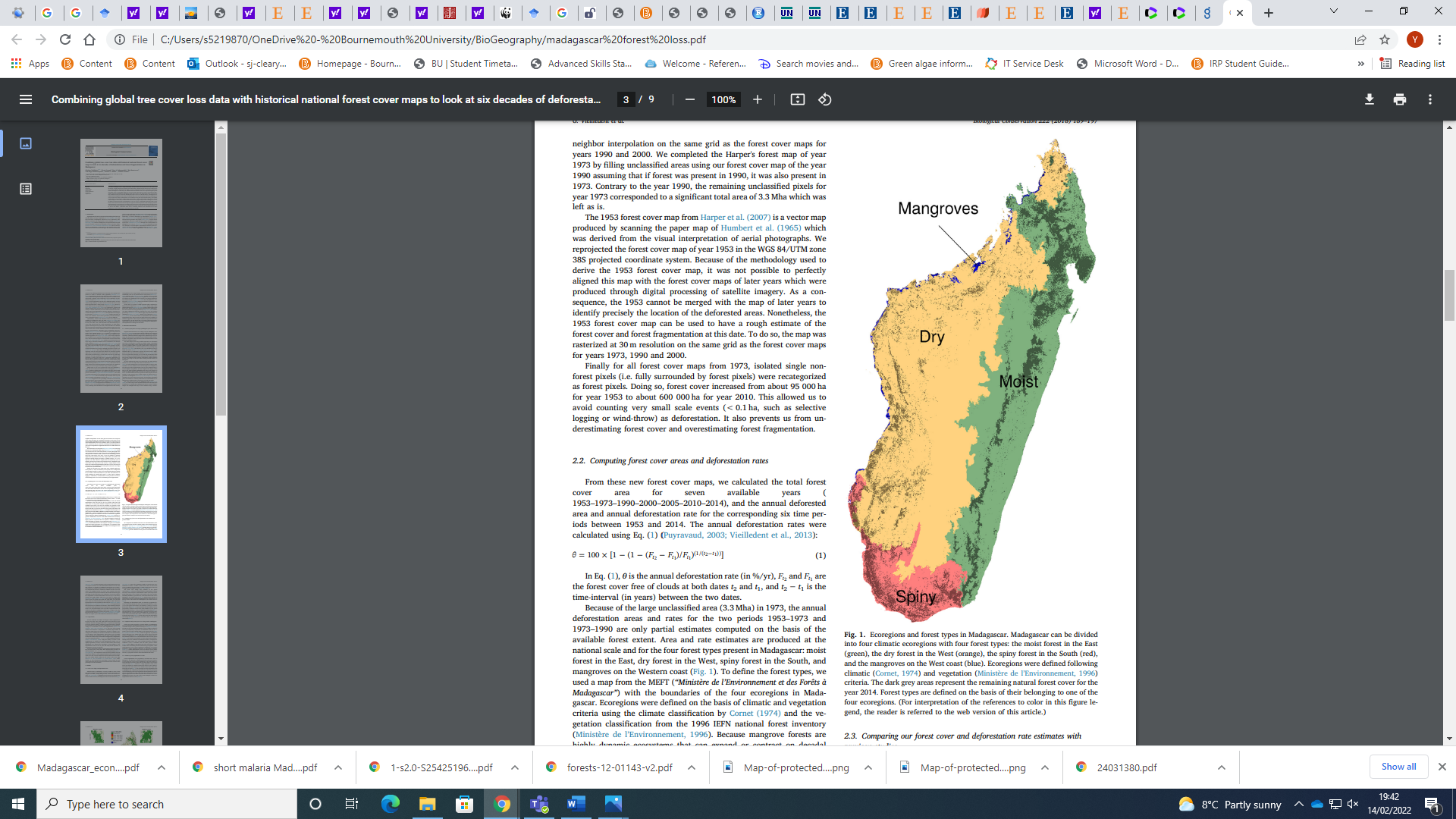 MadagascarWorld’s 4th largest island
4 ecoregions 
Mangroves
Dry Forest
Moist Forest
Spiny Forest
Tropical Biodiversity Hotspot
High levels endemism
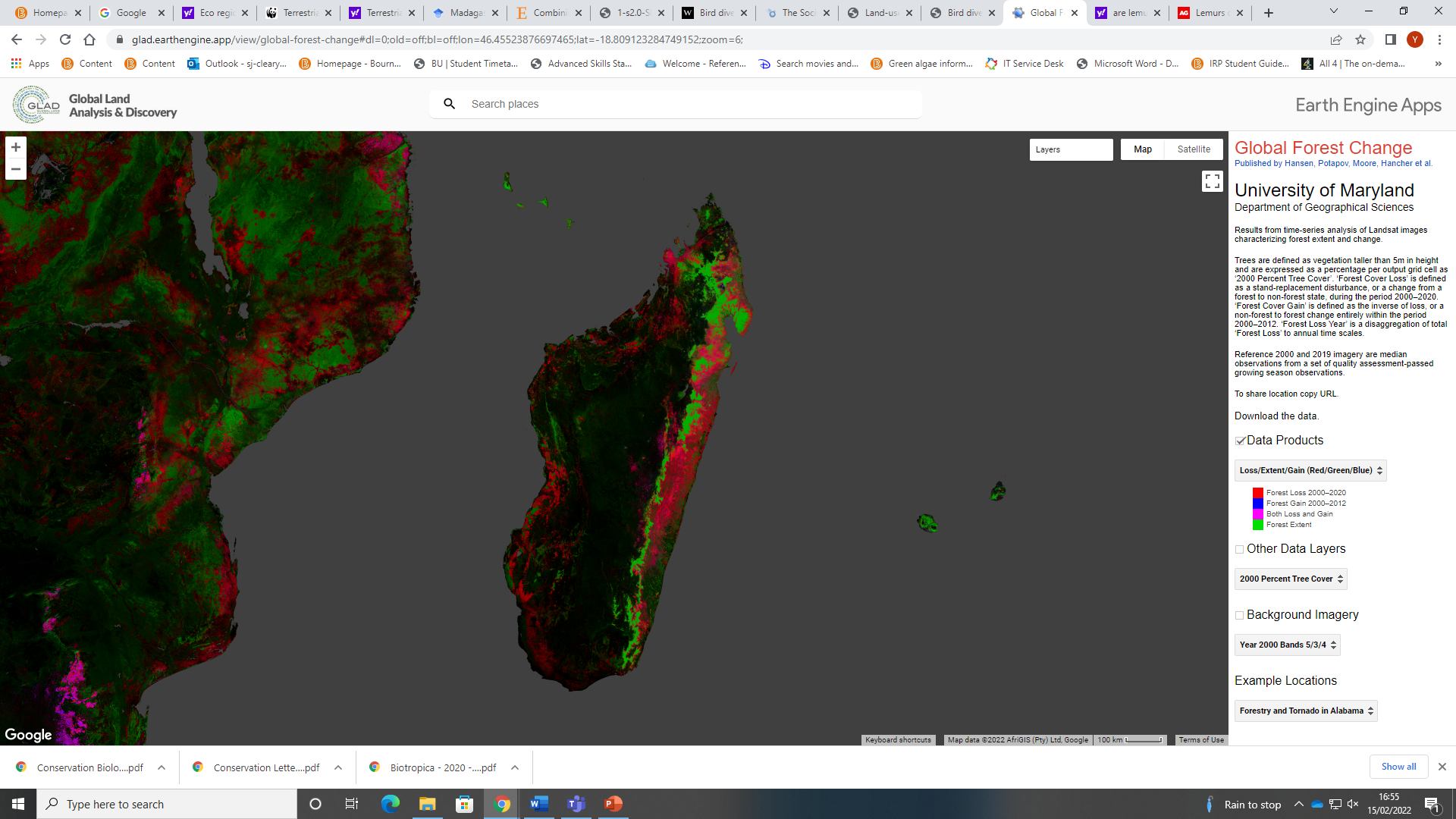 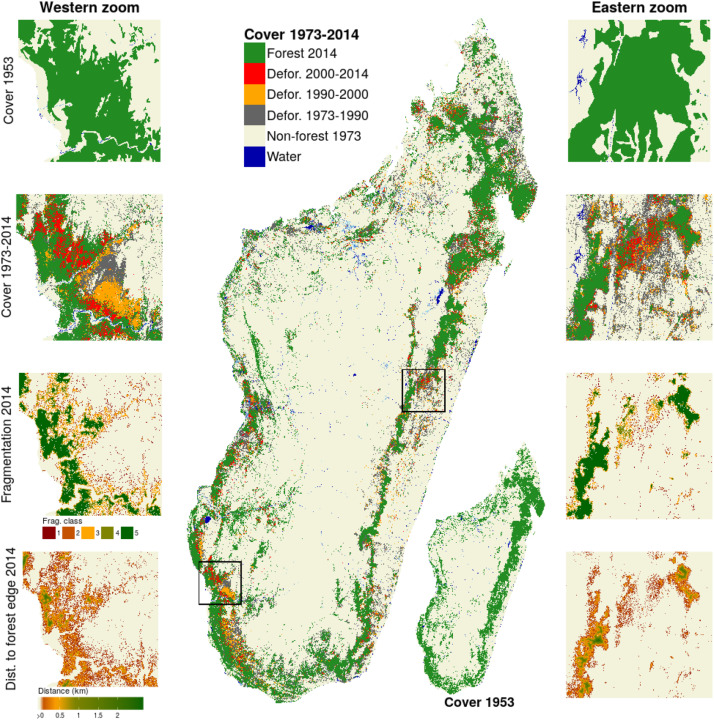 Forest Cover 1953-2020Forest loss 2020 on left (Hansen et al)Forest Cover 1953 on right (Vieilledent et al 2018)Deforestation appears unmanaged with no gain; small areas in east & south east of loss with gain – possibly regrowth after historic clearing  Very little spiny forest in 2020
Environmental DegradationAccording to IUCN (2017) – approx. only 10% natural vegetation intact (Myers et al 2000)
Spiny Forest Ecoregion- most economically disadvantaged area
In South Madagascar- semi arid - important ecological region 
Numerous endemic species- e.g radiated tortoise and highest level plant endemism on the island
Maize Boom of 1980’s and 90’s changed much of L.U. to agriculture
Regrowth of dry forest after Slash and Burn is slow. 
Poorly defined land ownership makes forest vulnerable to migrating settlers
Mahafaly Plateau  approx. 8000km² av temp= 24°C, Av Rainfall 300-600mm Nov-April
90% population below  $1.60/day- extreme poverty –no electricity or running water
Protected AreasProtected Forest Areas -  25% in 2000; 39.8% in 2020 (UNFAO)But rate of deforestation remains flatlined at 2015 levels
Some evidence of PAs mitigating Forest Loss (Eklund et al 2016) but deforestation still occurring inside Pas
Need Better Management
Local Community driven conservation
Develop ecotourism and research
October- week long World Lemur Festival for schoolchildren
Post Covid social and economic recovery
Drivers of deforestation  Resources –timber paper charcoalLand- crops livestock Development- construction RoadsGovernance – economics, lack of regulation and clear land ownershipInternational Markets-Some reports of developed countriesdriving tropical deforestation by consumer demand for commoditiesPopulation-
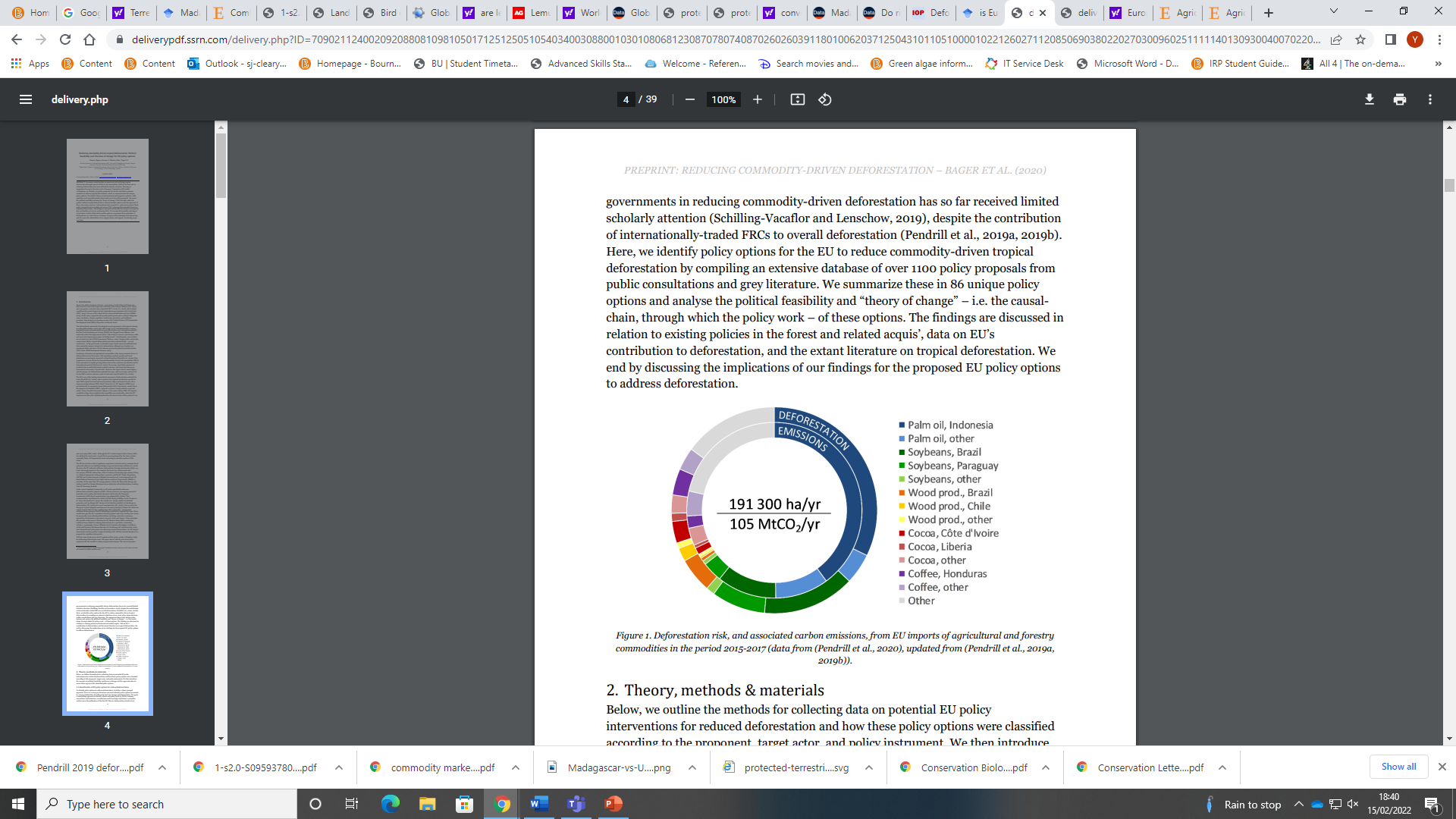 Rapid Population growth in  politically unstable country
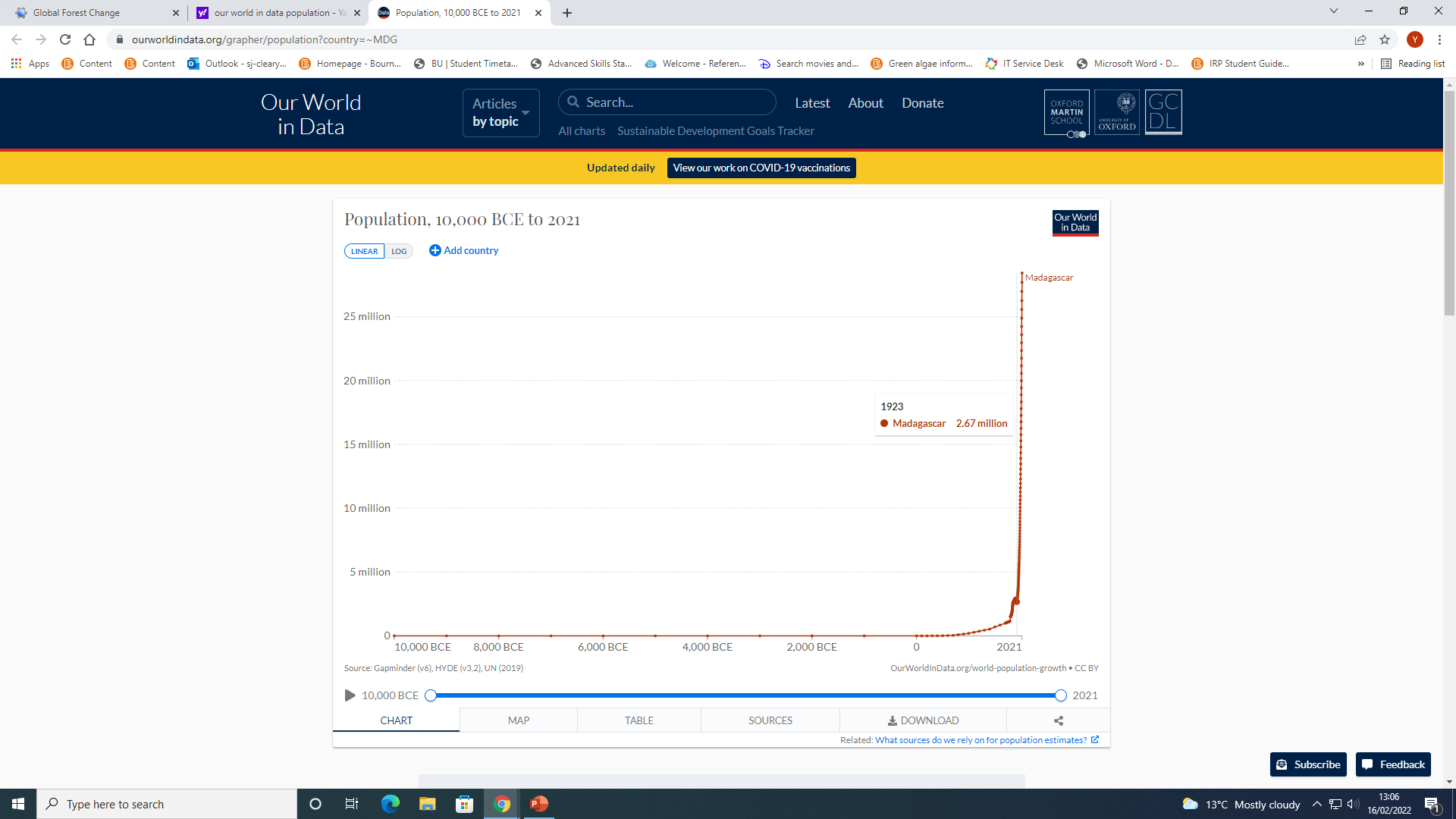 Rising population with stagnant economy puts pressure on natural resources
Comparison with UKMadagascar one of poorest countries in the world.Poverty is as Bleak as Biodiversity loss (Balmford 2012)
Lemur Flagship species An eastern woolly lemur (Avahi laniger)
Lemurs co-evolved with the forests – important for -seed dispersal, -pollination and -maintain forest structure-increasing interest for research and scientists
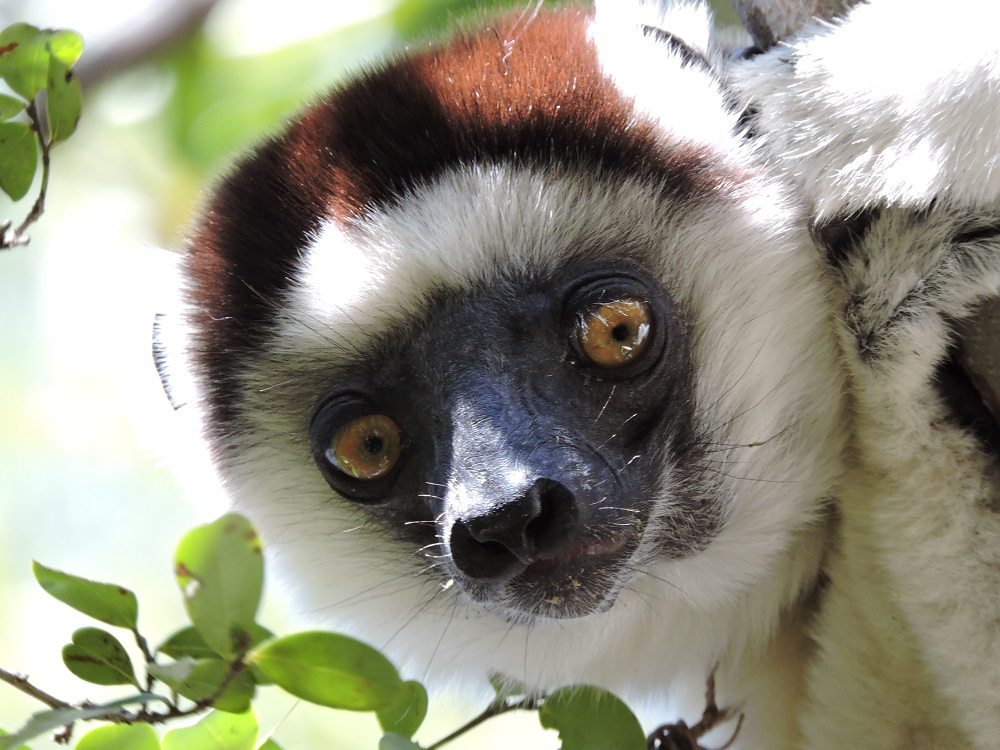